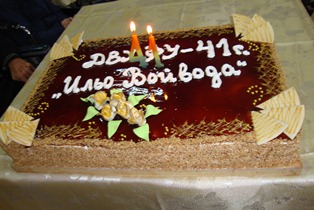 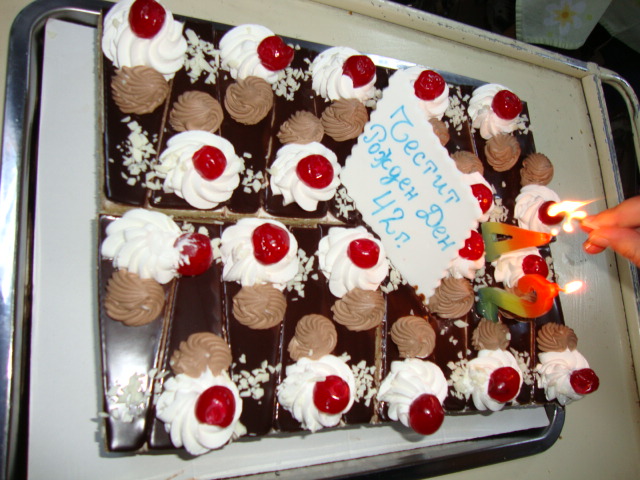 ЧЕСТИТ РОЖДЕН ДЕНДПЛФУ „Ильо Войвода“
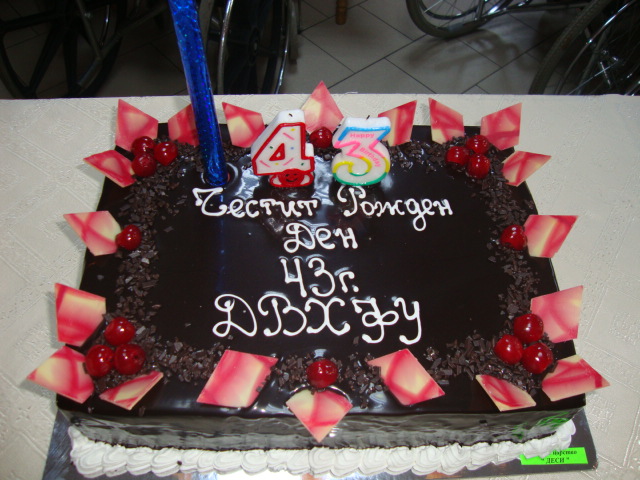 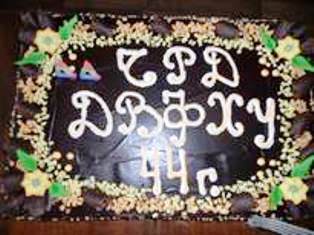 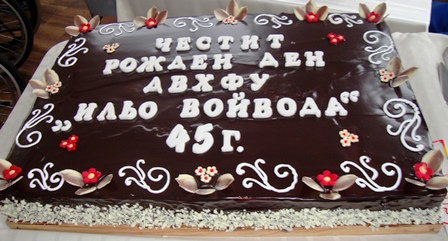 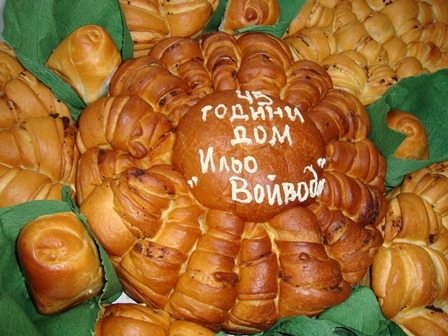 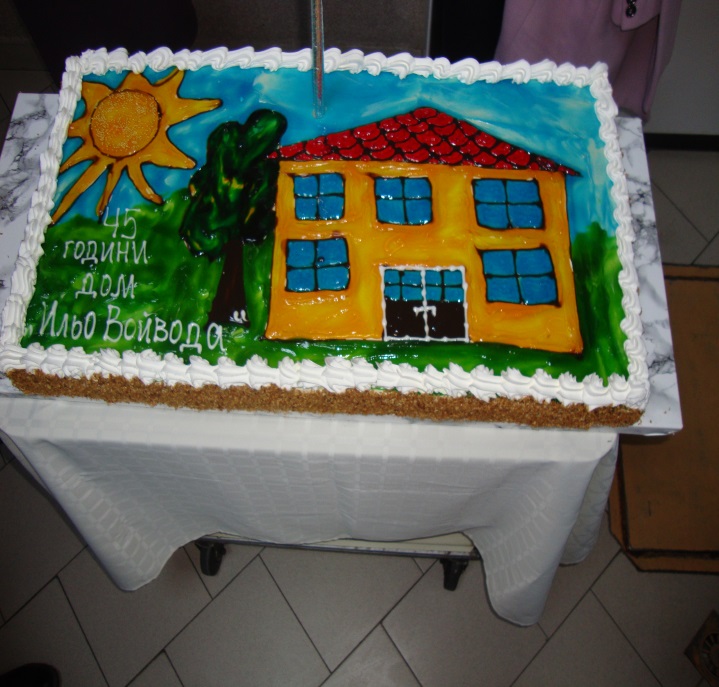 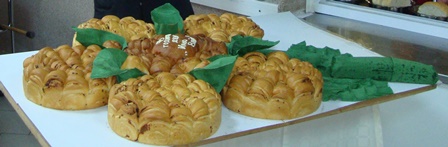 ЧЕСТИТ РОЖДЕН ДЕНДПЛФУ „Ильо Войвода“
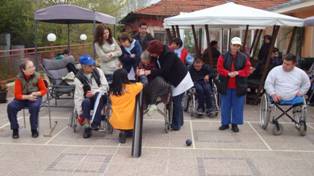 ЧЕСТИТ РОЖДЕН ДЕНДПЛФУ „Ильо Войвода“
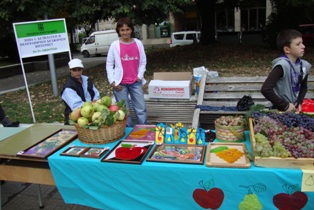 ЧЕСТИТ РОЖДЕН ДЕНДПЛФУ „Ильо Войвода“
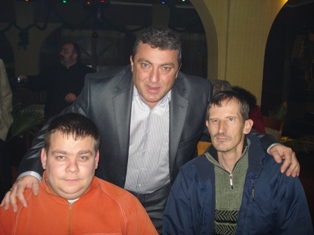 ЧЕСТИТ РОЖДЕН ДЕНДПЛФУ „Ильо Войвода“
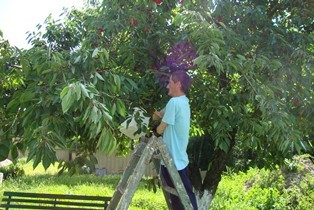 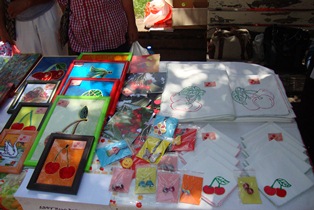 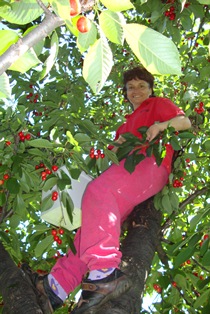 ЧЕСТИТ РОЖДЕН ДЕНДПЛФУ „Ильо Войвода“
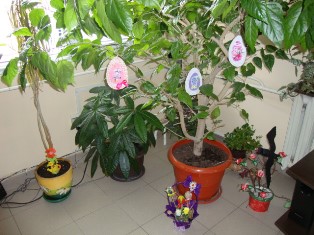 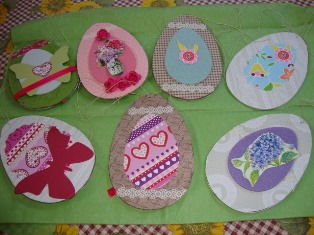 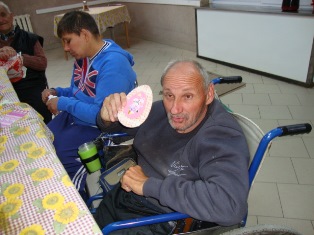 ЧЕСТИТ РОЖДЕН ДЕНДПЛФУ „Ильо Войвода“
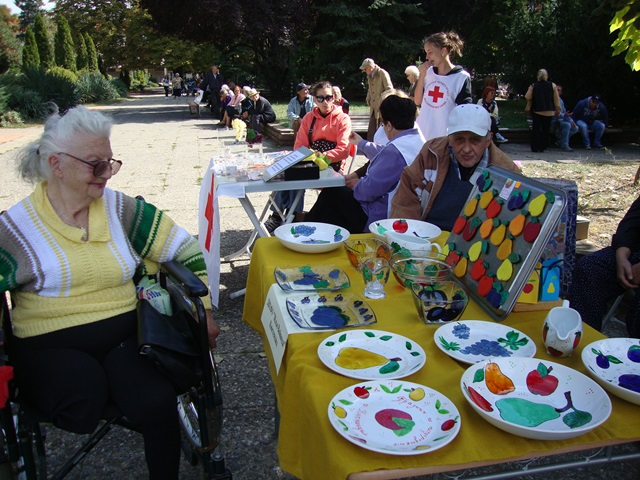 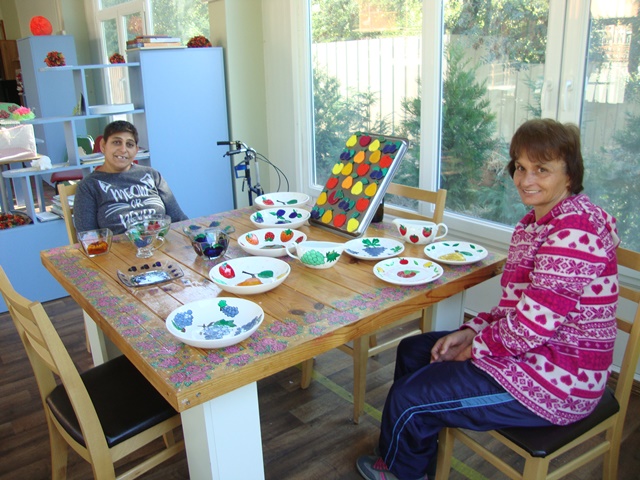 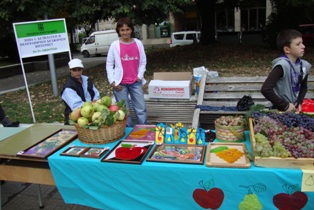 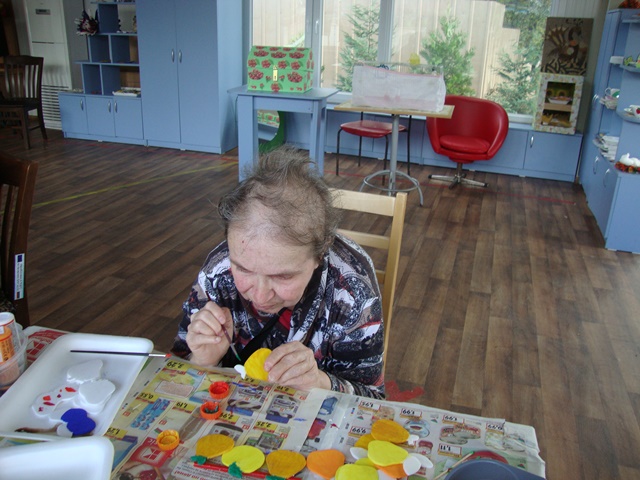 ЧЕСТИТ РОЖДЕН ДЕНДПЛФУ „Ильо Войвода“
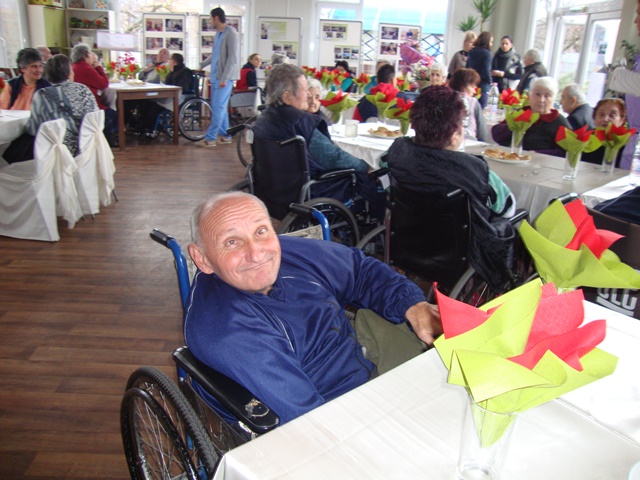 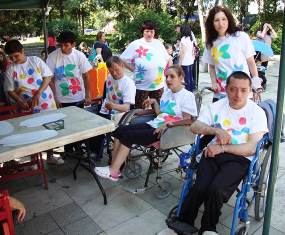 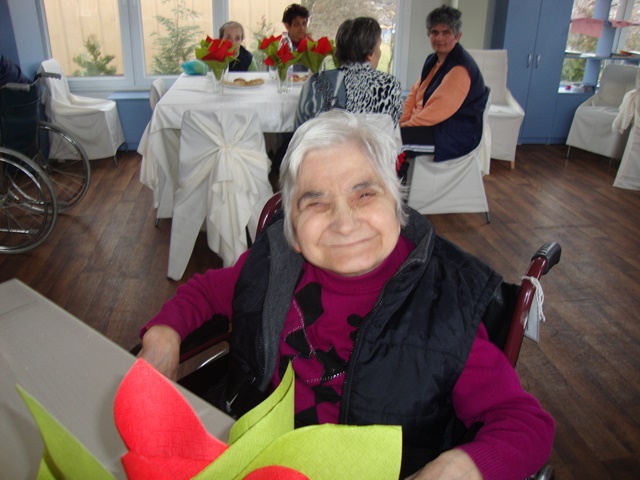 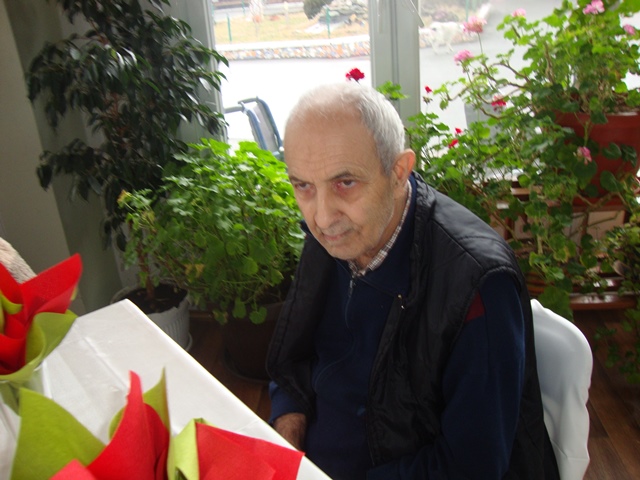 ЧЕСТИТ РОЖДЕН ДЕНДПЛФУ „Ильо Войвода“
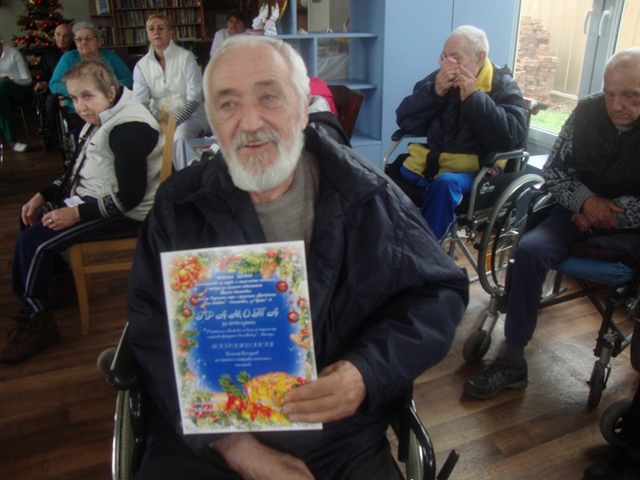 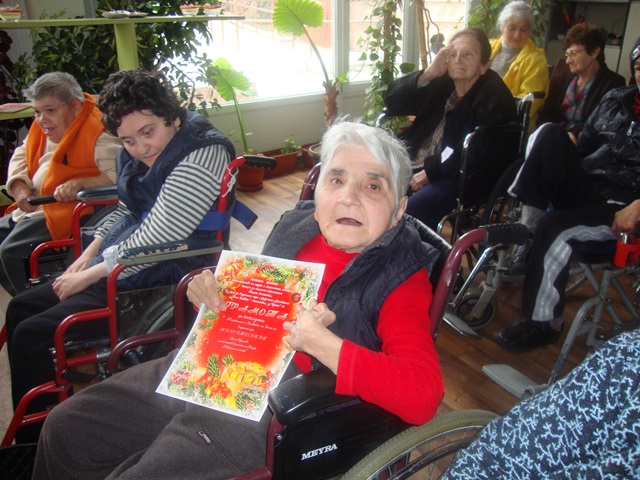 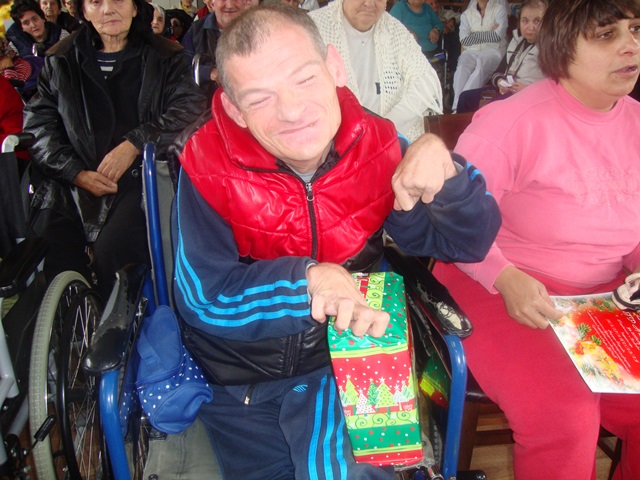 ЧЕСТИТ РОЖДЕН ДЕНДПЛФУ „Ильо Войвода“
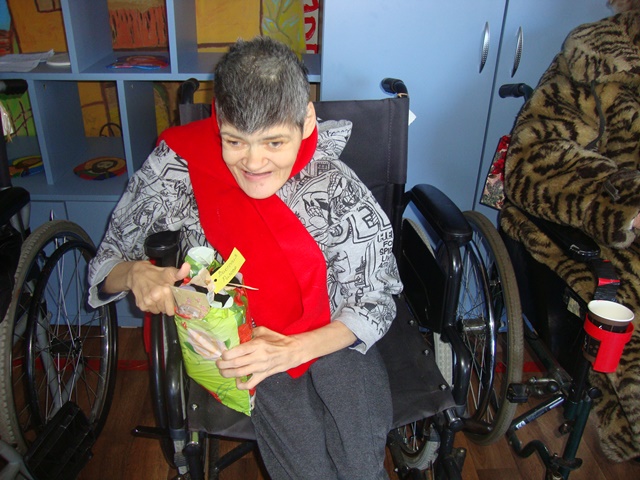 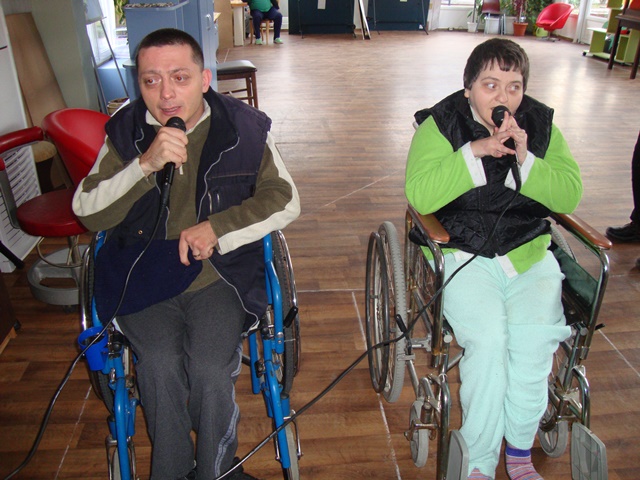 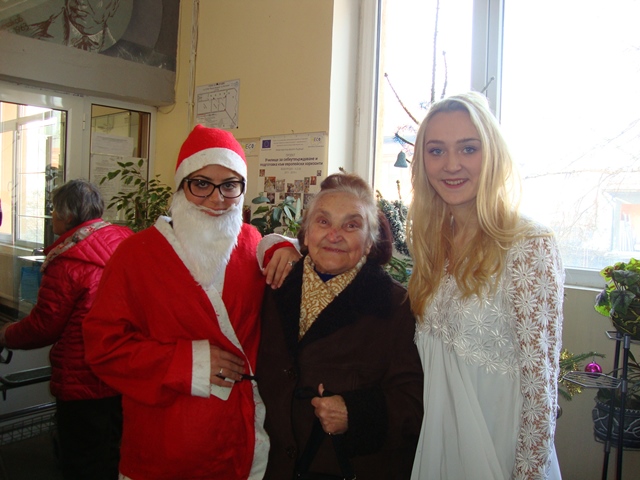 ЧЕСТИТ РОЖДЕН ДЕНДПЛФУ „Ильо Войвода“
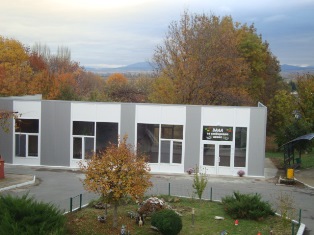 ЧЕСТИТ РОЖДЕН ДЕНДПЛФУ „Ильо Войвода“
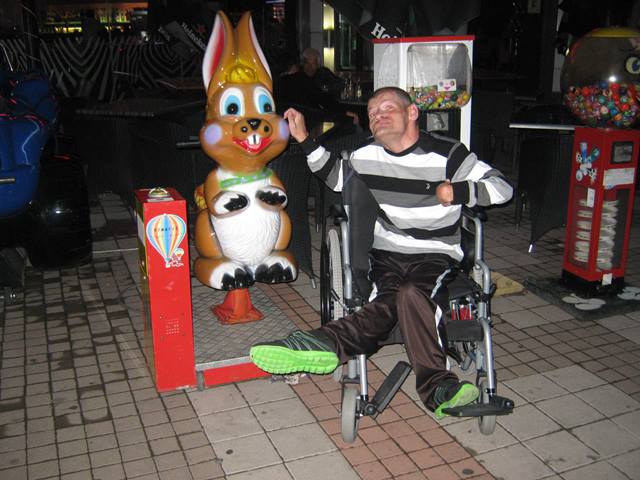 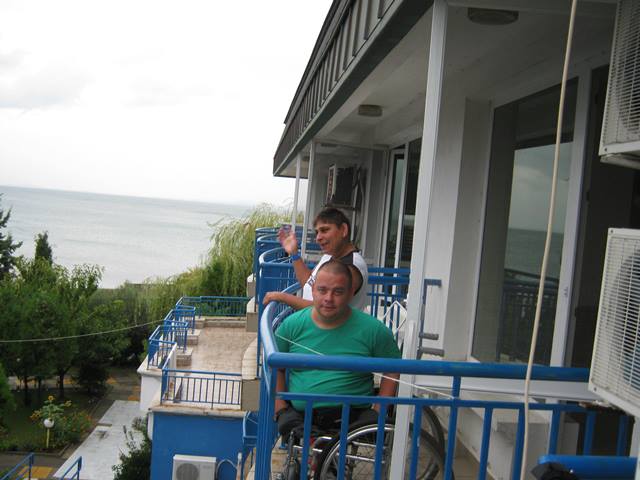 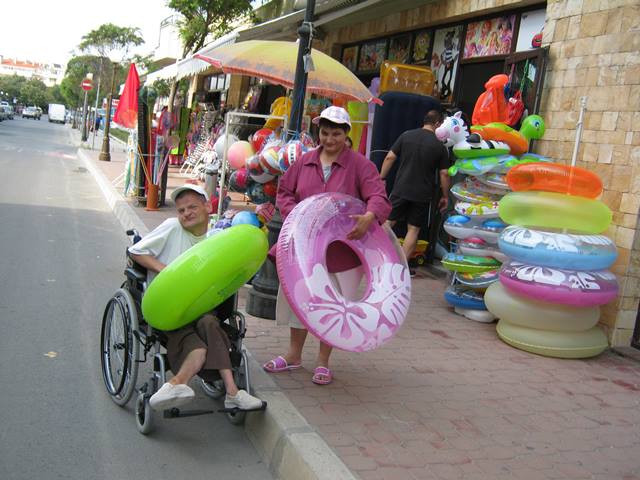 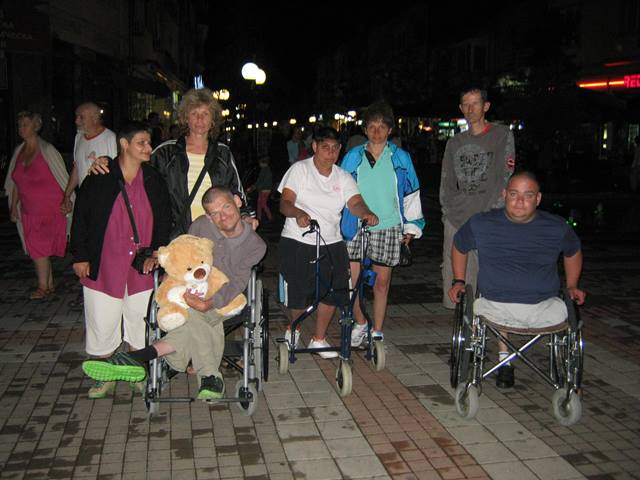 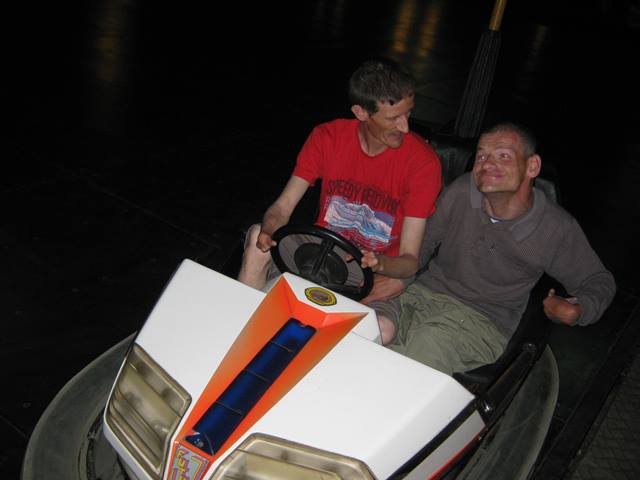 ЧЕСТИТ РОЖДЕН ДЕНДПЛФУ „Ильо Войвода“
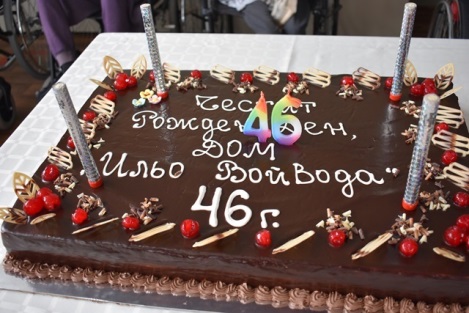 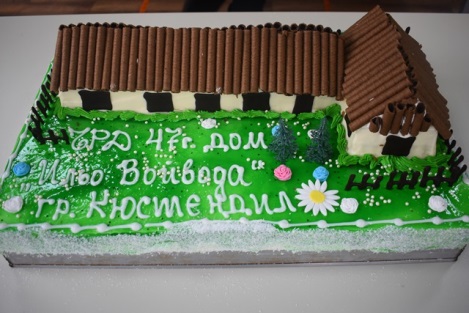 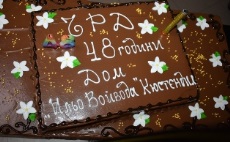 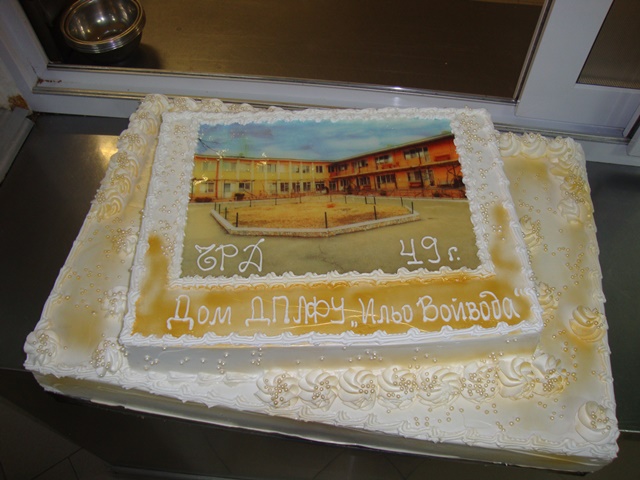 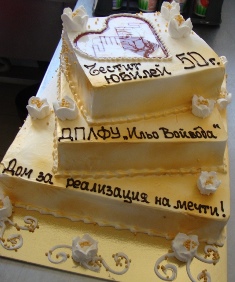 ЧЕСТИТ РОЖДЕН ДЕНДПЛФУ „Ильо Войвода“
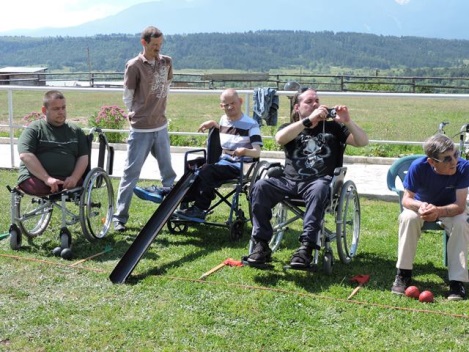 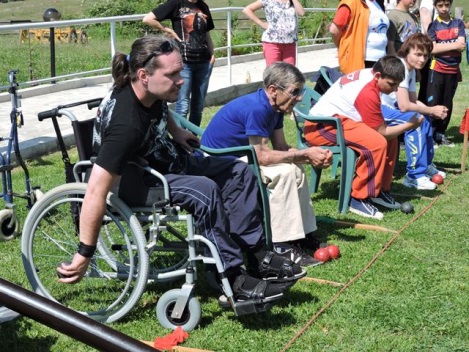 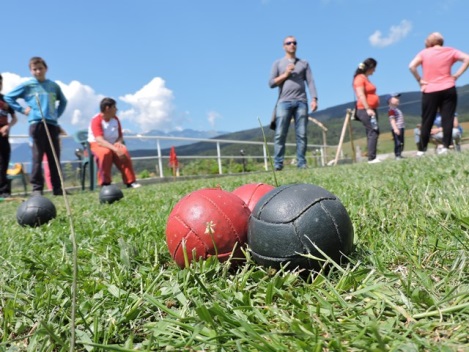 ЧЕСТИТ РОЖДЕН ДЕНДПЛФУ „Ильо Войвода“
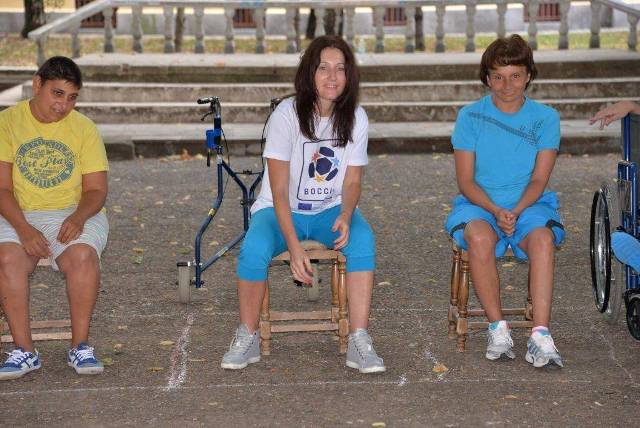 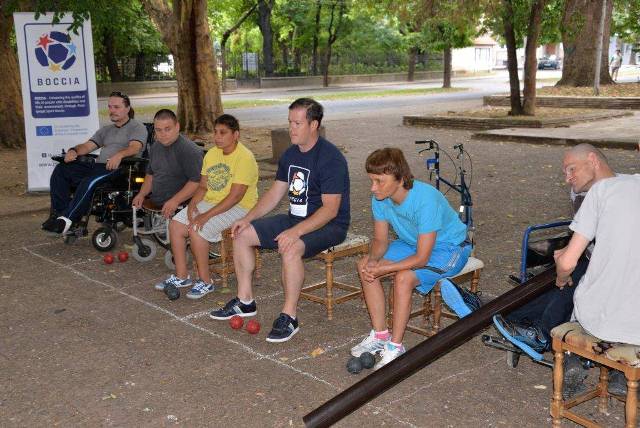 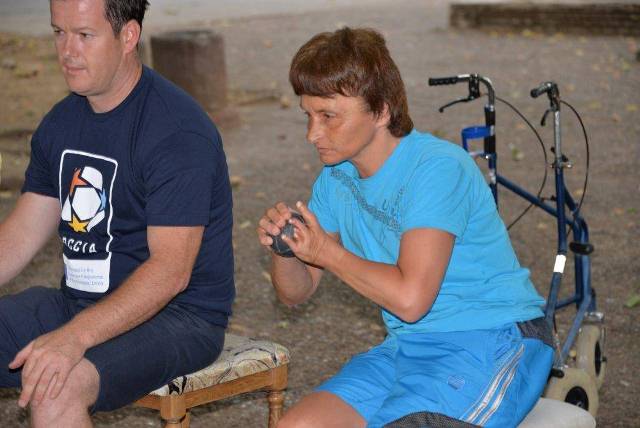 ЧЕСТИТ РОЖДЕН ДЕНДПЛФУ „Ильо Войвода“
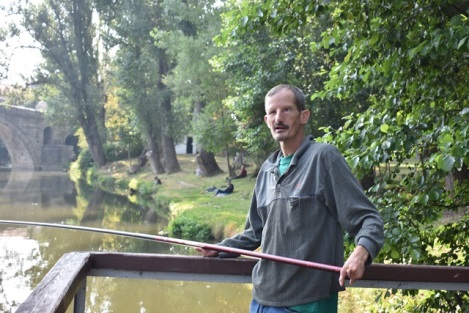 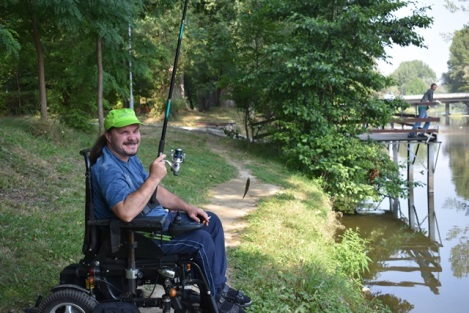 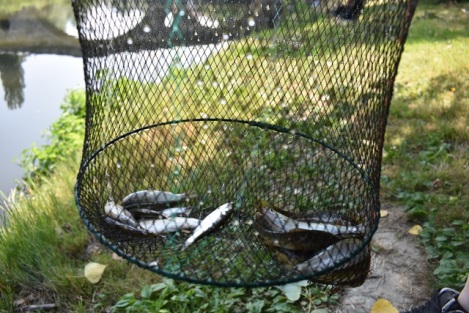 ЧЕСТИТ РОЖДЕН ДЕНДПЛФУ „Ильо Войвода“
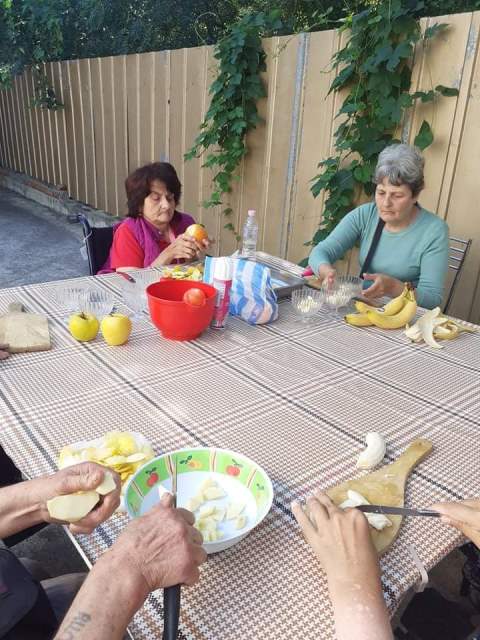 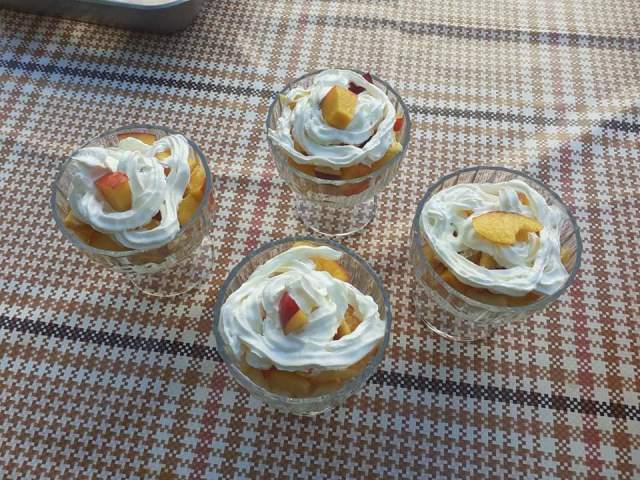 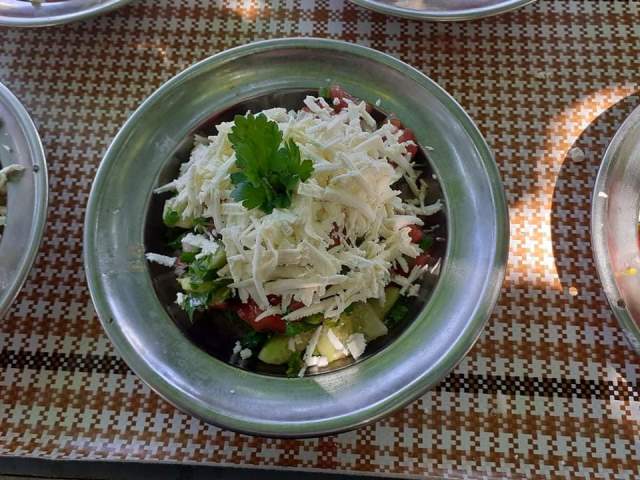 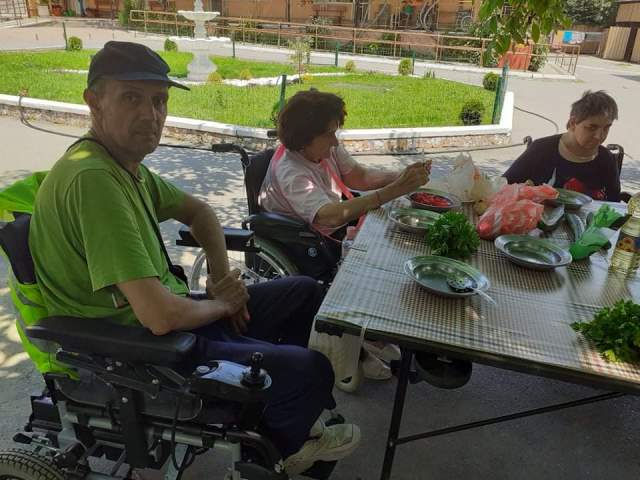 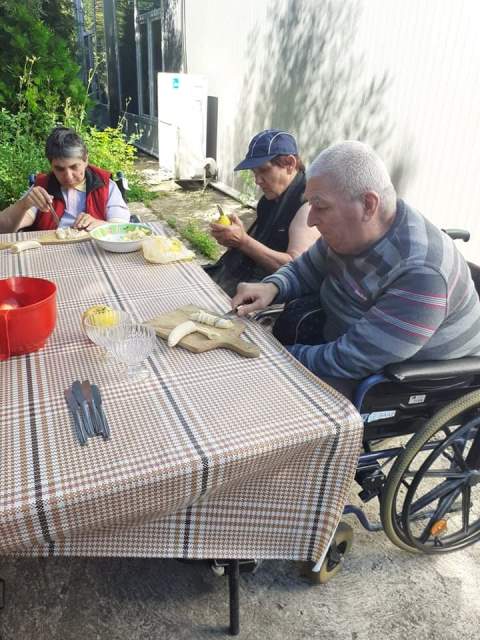 ЧЕСТИТ РОЖДЕН ДЕНДПЛФУ „Ильо Войвода“
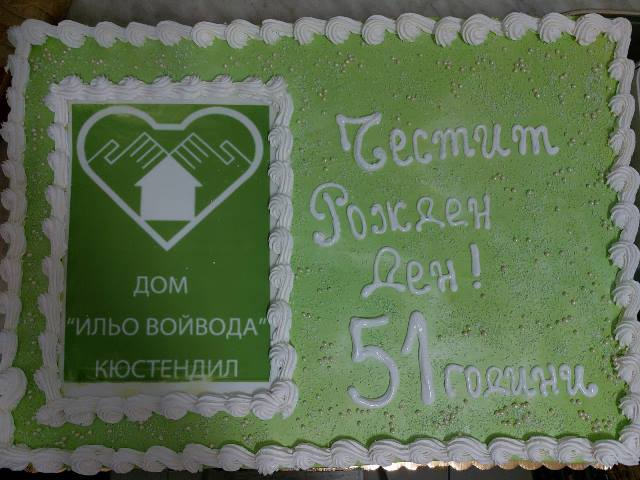 ЧЕСТИТ РОЖДЕН ДЕНДПЛФУ „Ильо Войвода“
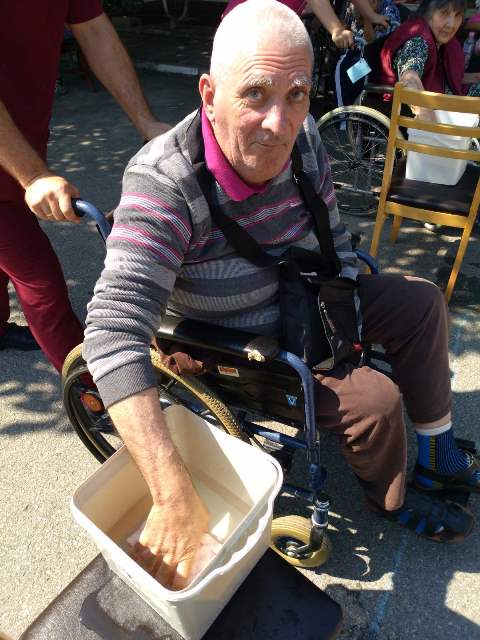 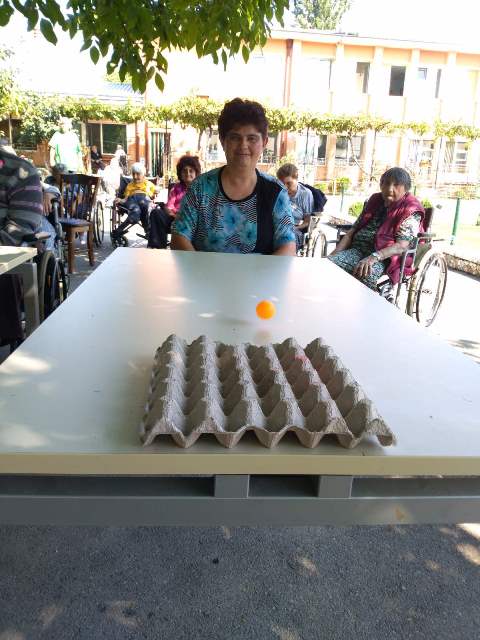 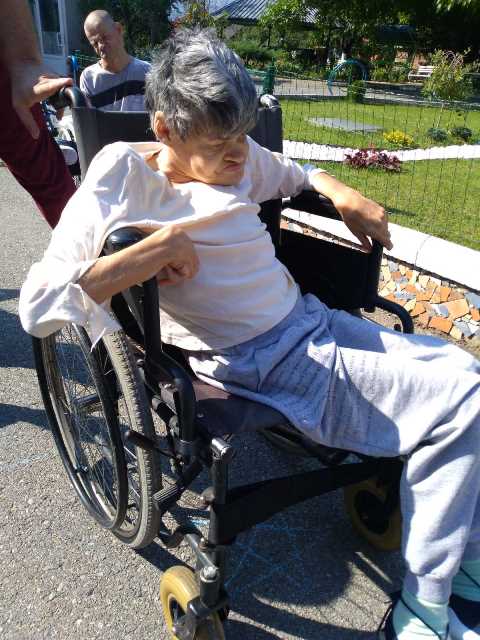 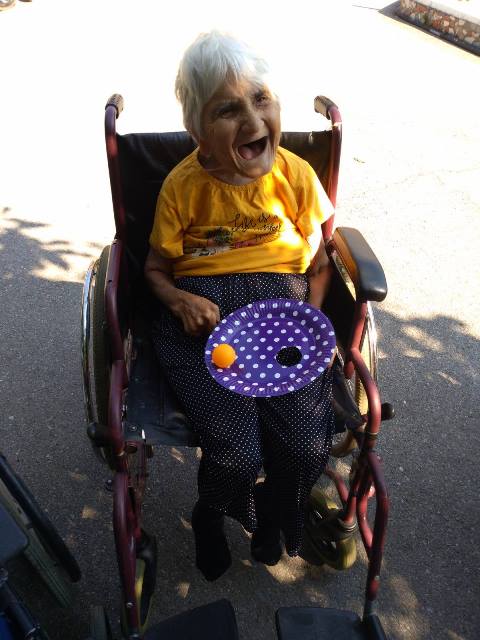 ЧЕСТИТ РОЖДЕН ДЕНДПЛФУ „Ильо Войвода“
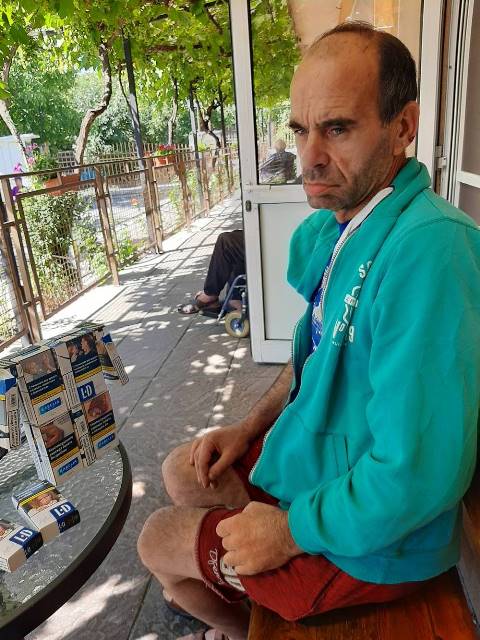 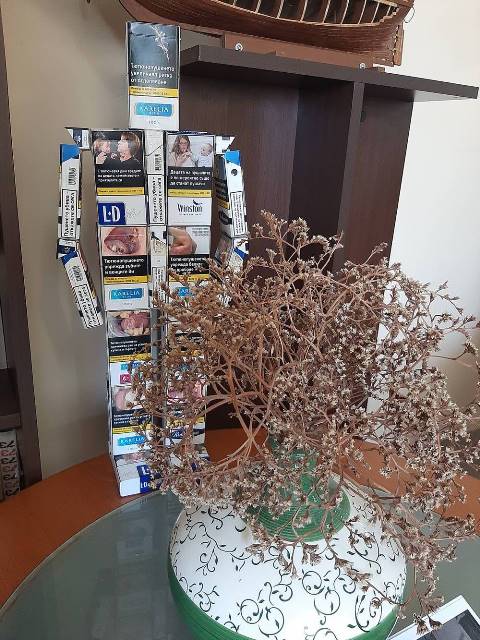 ЧЕСТИТ РОЖДЕН ДЕНДПЛФУ „Ильо Войвода“
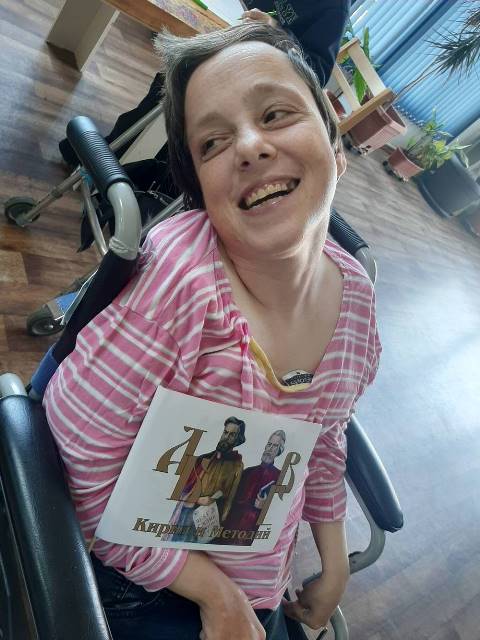 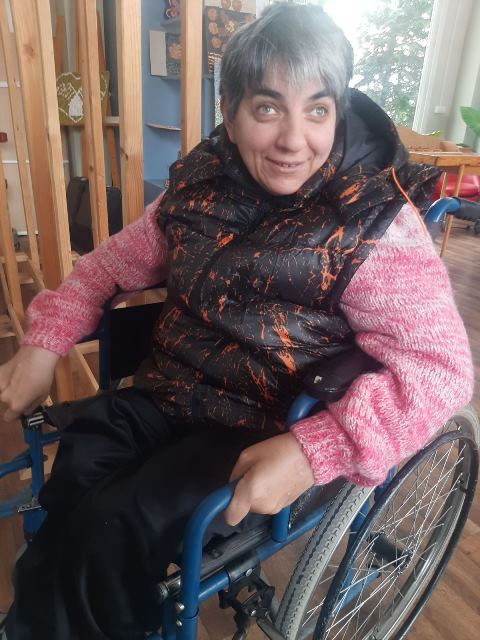 ЧЕСТИТ РОЖДЕН ДЕНДПЛФУ „Ильо Войвода“
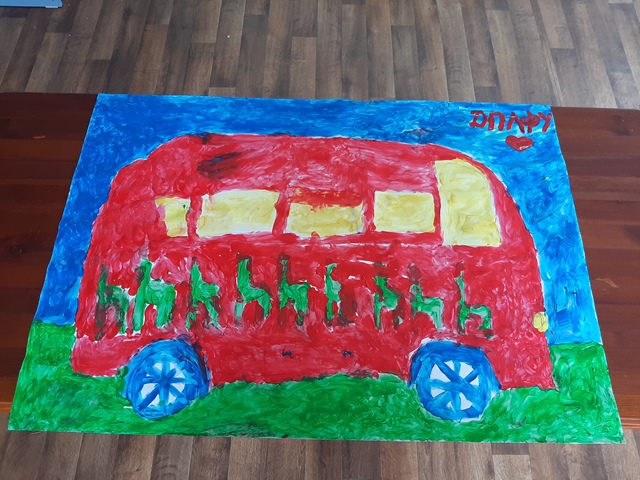 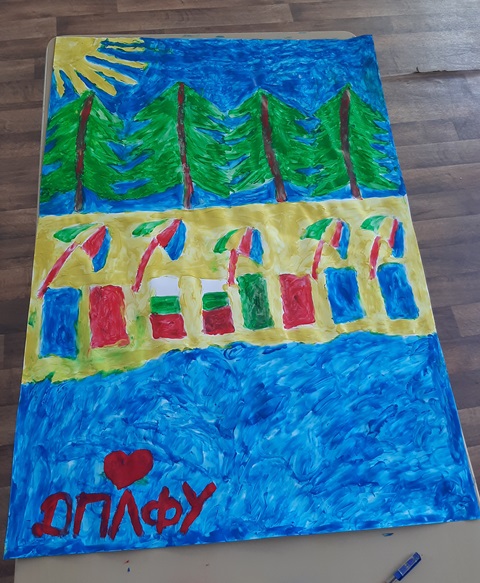 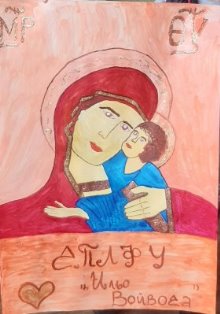 ЧЕСТИТ РОЖДЕН ДЕНДПЛФУ „Ильо Войвода“
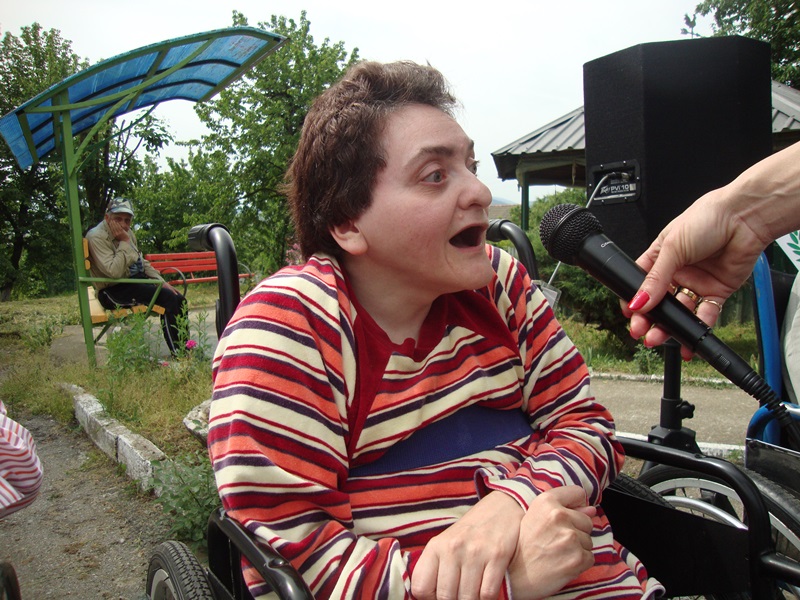 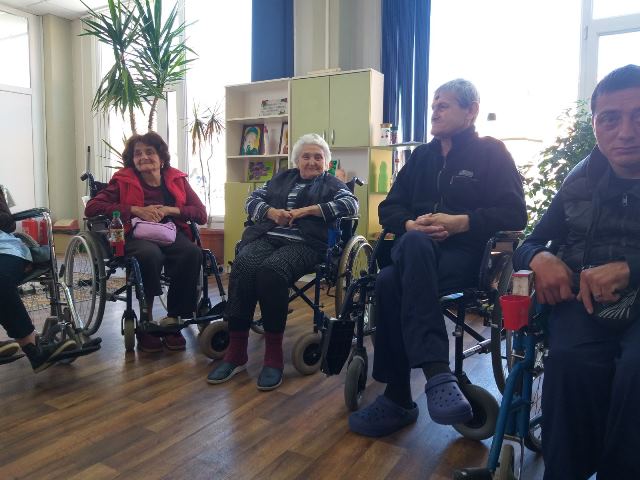 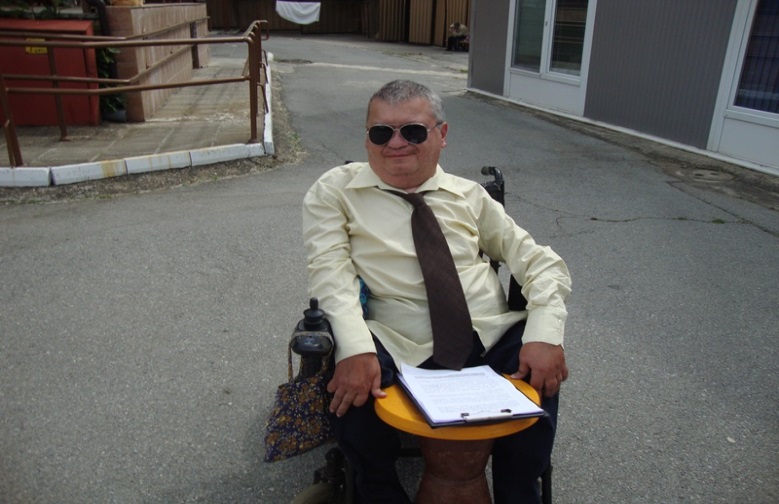 ЧЕСТИТ РОЖДЕН ДЕНДПЛФУ „Ильо Войвода“
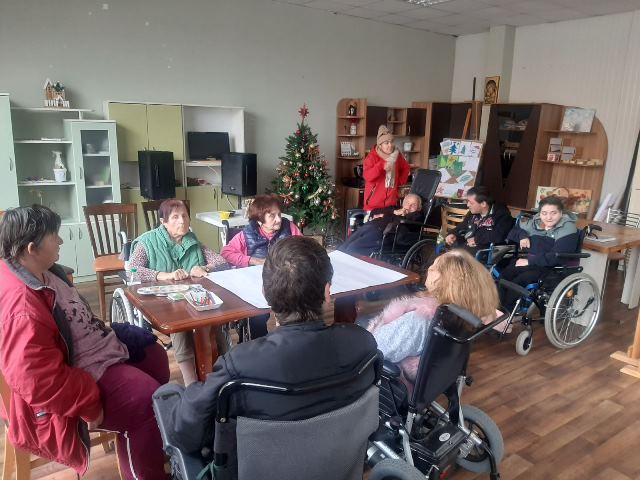 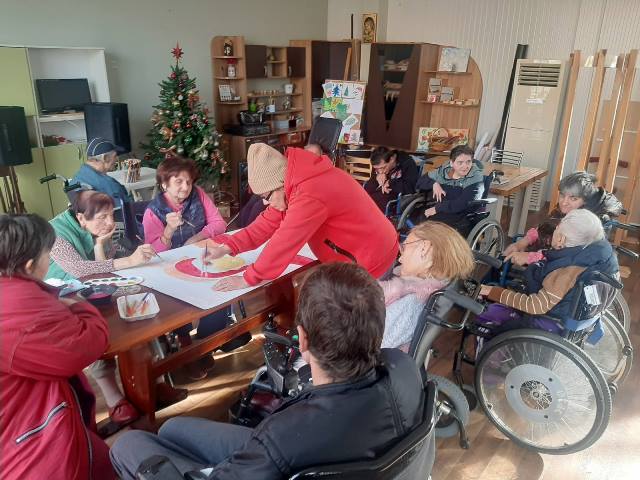 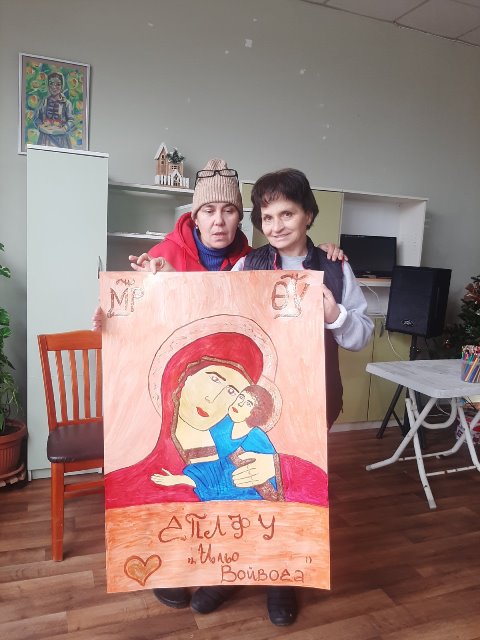 ЧЕСТИТ РОЖДЕН ДЕНДПЛФУ „Ильо Войвода“
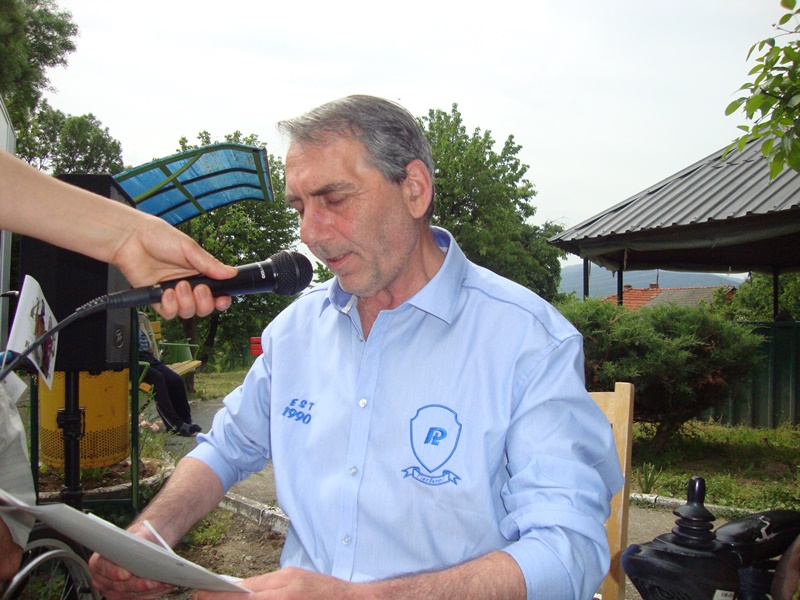 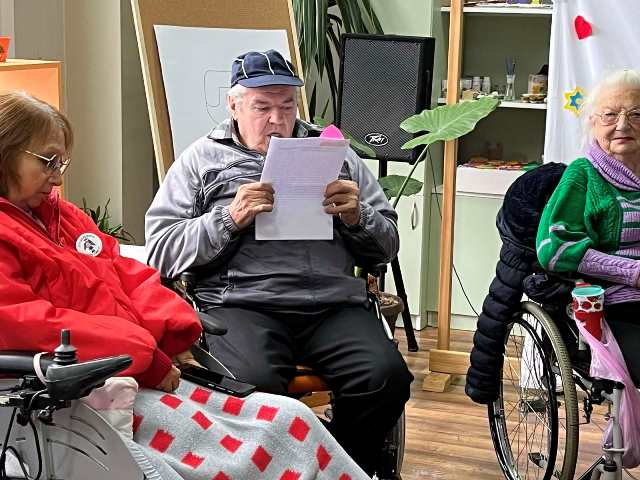 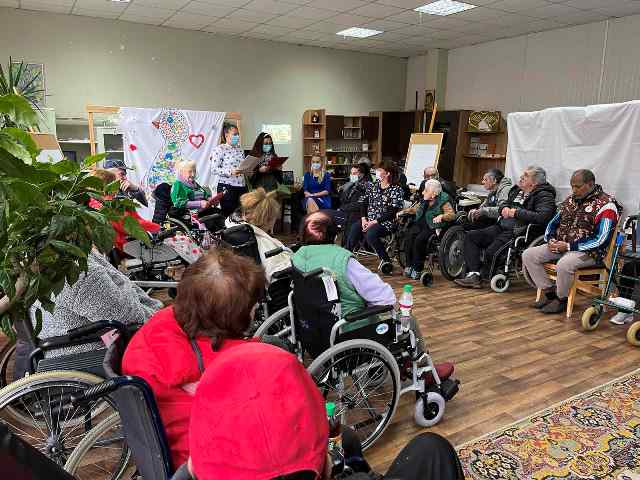 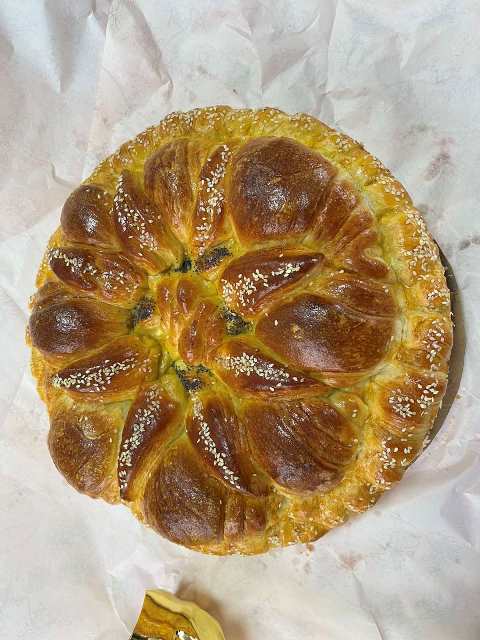 ЧЕСТИТ РОЖДЕН ДЕНДПЛФУ „Ильо Войвода“
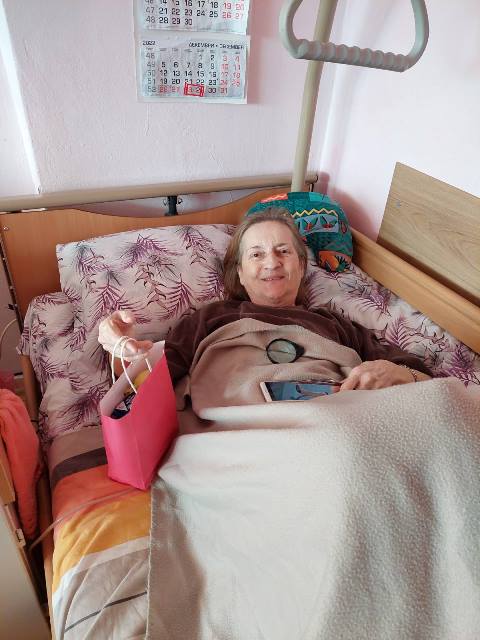 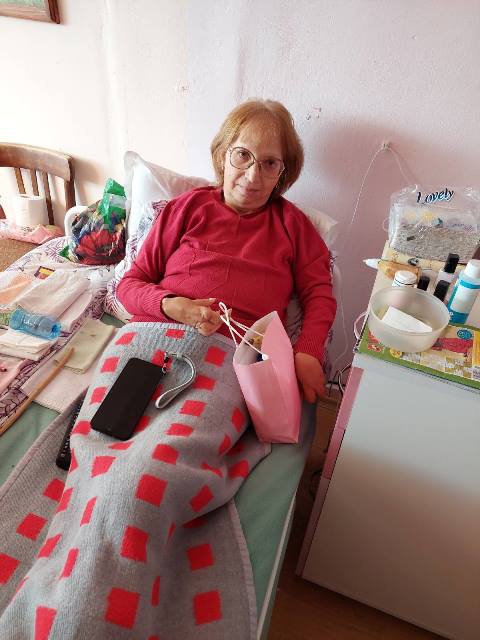 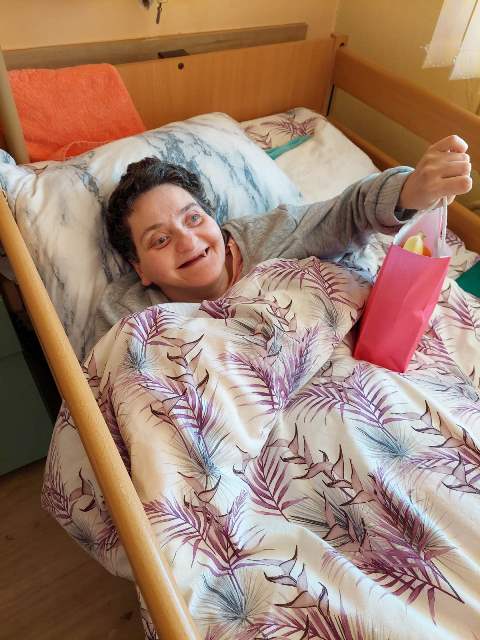 ЧЕСТИТ РОЖДЕН ДЕНДПЛФУ „Ильо Войвода“
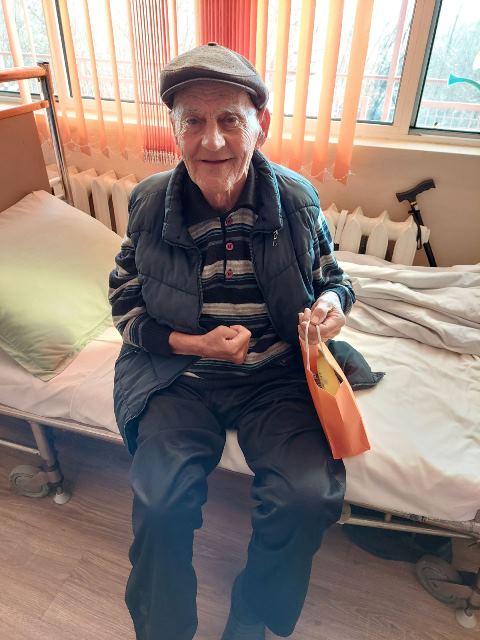 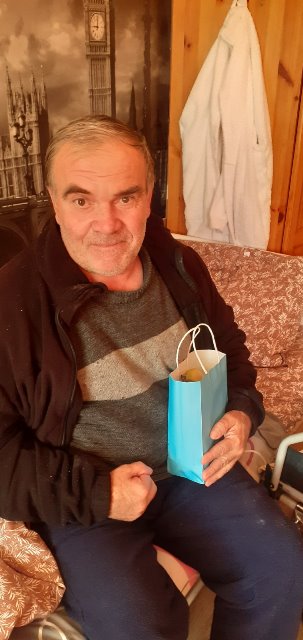 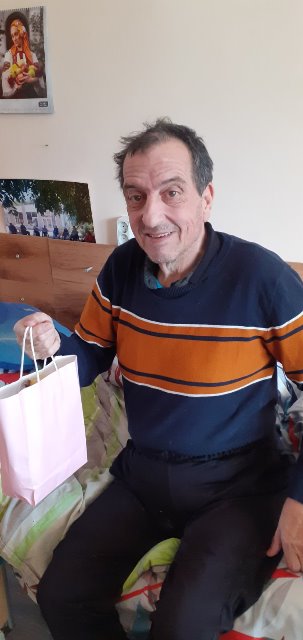 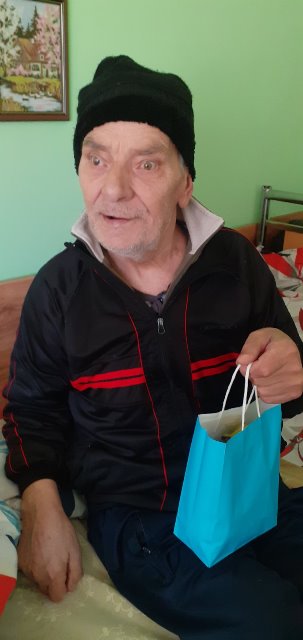 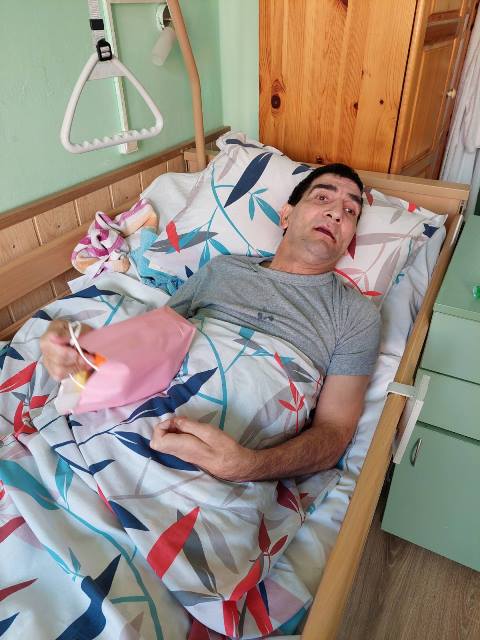 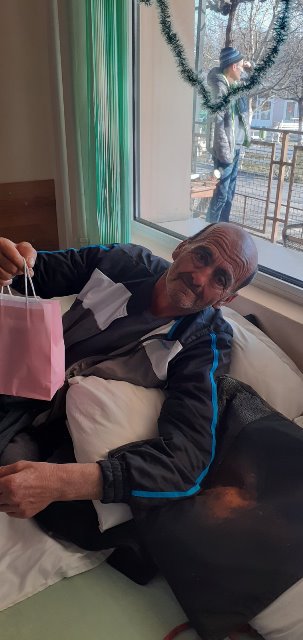 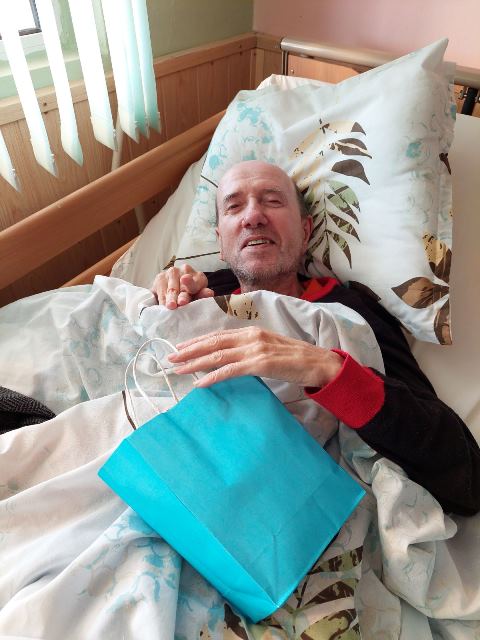 ЧЕСТИТ РОЖДЕН ДЕНДПЛФУ „Ильо Войвода“
Благодарим Ви,
че сте с нас!
ЧЕСТИТ РОЖДЕН ДЕНДПЛФУ „Ильо Войвода“